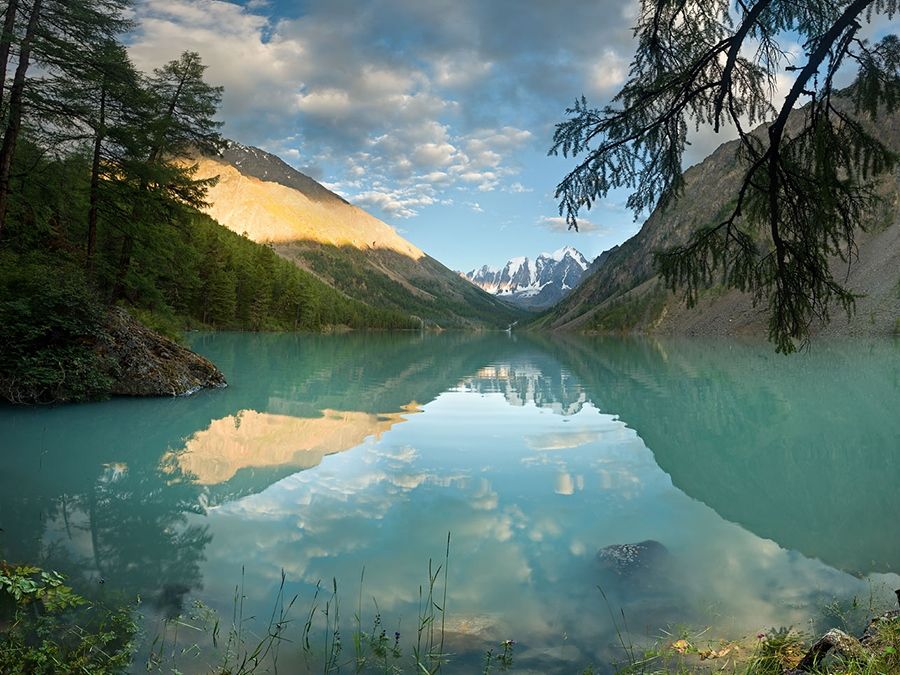 Республика Алтай — прекрасный и удивительный край, где величественные горы соседствуют с прекрасными озёрами. В пещерах здесь можно отыскать следы древних цивилизаций, а на скалах увидеть таинственные рисунки.
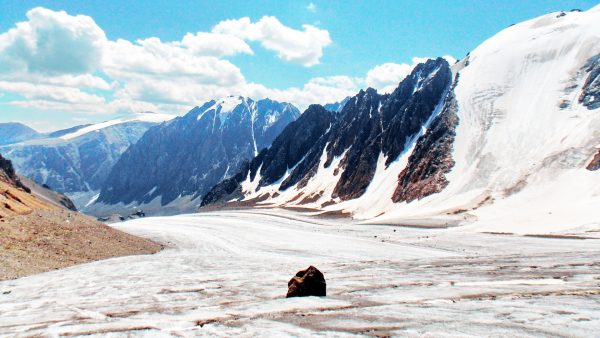 Ледники Актру покрывают огромную территорию Республики Алтай, в том числе и горные массивы
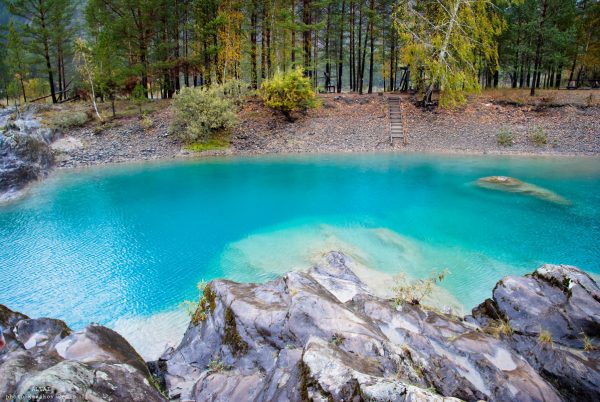 Украшение горноледникового бассейна — Голубое озеро, расположение на леднике Большой Актру. Озеро получило своё название, благодаря воде небесного цвета. В летнее время сюда приезжают многочисленные туристы, чтобы полюбоваться красотой природного водоёма.
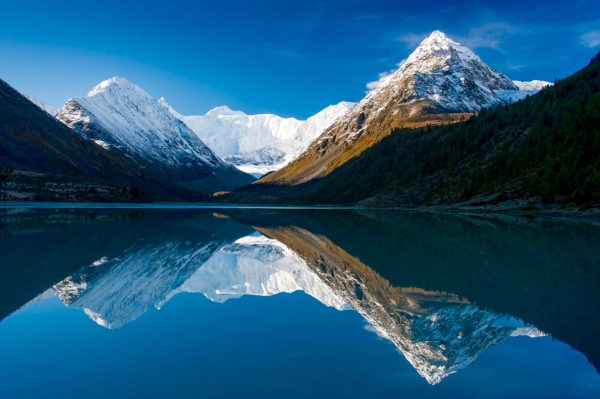 Священная гора Белуха
Это самая высокая гора Республики Алтай, расположенная на востоке Катунского хребта.Абсолютная высота горы составляет 4409 метров. Имеет три вершины: Восточную Белуху, пик Делоне и Западную Белуху. Вершины всегда покрыты снегом, поэтому гора и получила такое название.
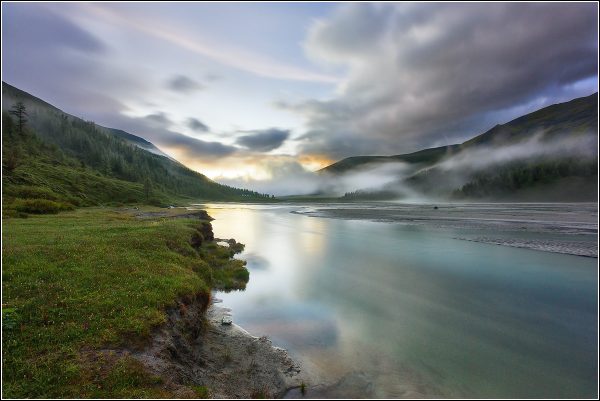 Красавица-Белуха долгие тысячелетия любуется на своё отражение в зеркальных водах Аккемских озёр. Эти озёра имеют удивительное свойство менять цвет в зависимости от угла обзора: они могут быть нежно-голубыми, тёмно-синими, светло-серыми, а также матово-молочными. Сказочная красота местных пейзажей словно магнит притягивает сюда туристов.
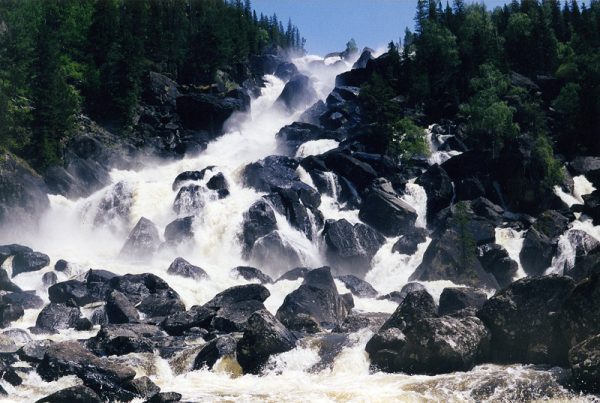 Водопад Учар — самый большой в Республике Алтай
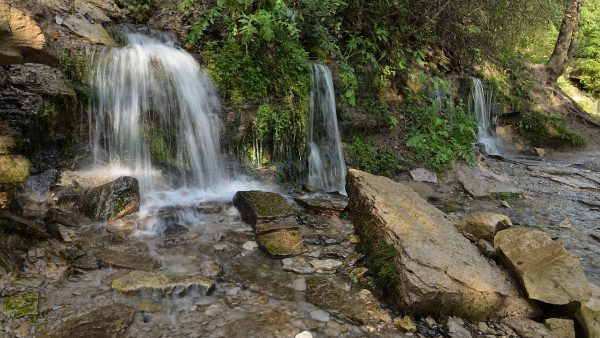 Источник Тёплый ключ, находящийся на берегу реки Джумалы. Термальные воды источника содержат радон и обладают целебными свойствами.Температура воды круглый год составляет 20 градусов тепла, что привлекает сюда многочисленных туристов. Алтайцы верят в то, что источник лечит не только тело человека, но и душу. Возможно, это действительно правда.
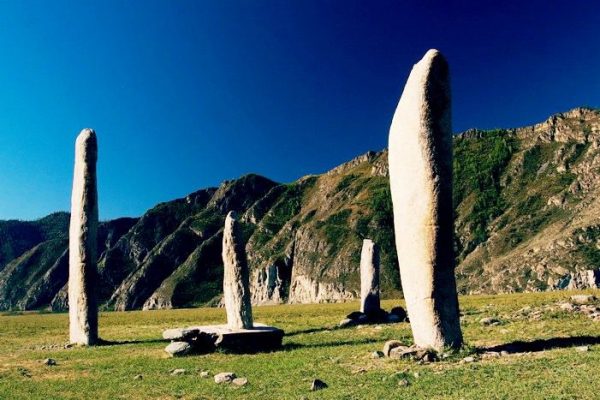 Таинственный Алтайский Стоунхендж
Между хребтами Сайлюгем и Южно-Чуйский находится самая загадочная достопримечательность Республики Алтай — огромные каменные столбы, на которых высечены старинные петроглифы. Похожая достопримечательность находится в Англии и внесена в список Всемирного наследия.
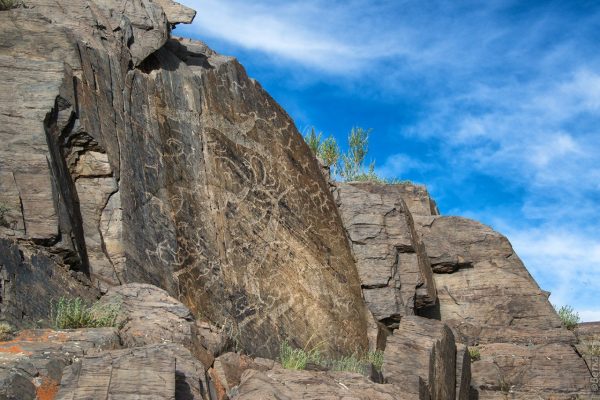 Скала Бичикту-Кая
В переводе на русский язык название достопримечательности означает «скала с надписью». И действительно, на этой скале имеются древние монгольские и китайские надписи, а также рисунки. Жестокость монгол не знала границ: мужчины-алтайцы истреблялись, женщины и дети попадали в рабство и уводились в Монголию. Но однажды алтайцы подготовились к встрече с врагом: построили каменное укрепление у скалы Бичикту-Кая. Крепость продержалась целое лето, однако Сонак обошёл алтайцев с тыла и взял укрепление.
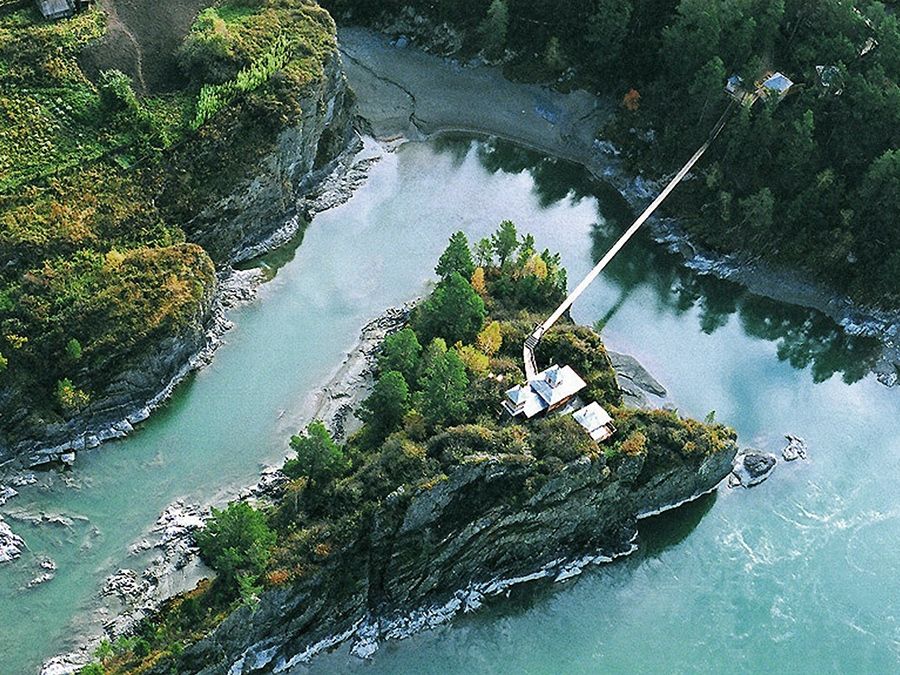 Остров Патмос
 Русский Патмос на окраине села Чемал в Горном Алтае. В переводе с алтайского его название означает «муравьиное место». Такие ассоциации вызывали пасущиеся здесь многочисленные стада коз и овец, с горных вершин похожие на муравьёв.
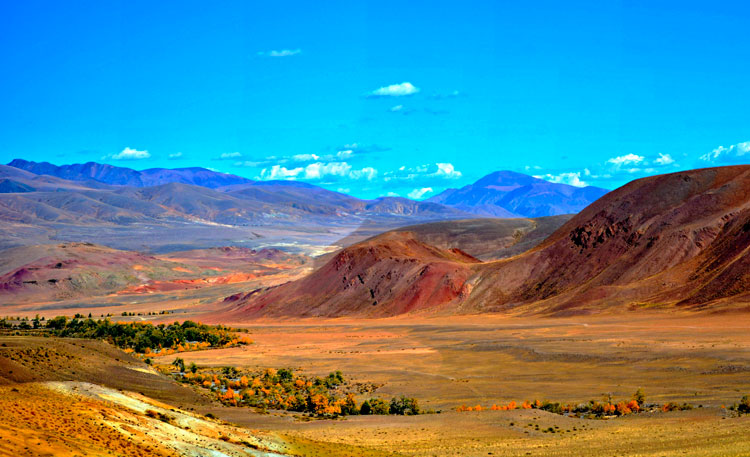 Марсианские пейзажи
Радужные горы Алтая расположены за селом Чаган-Узун, которое территориально относится к Кош-Агачскому району. Съезд к населенному пункту находится на 865-м км Чуйского тракта в Кызыл-Чинском месторождении полиметаллических руд со сложным химическим составом. В процессе окисления склоны окрашиваются в непривычные оттенки разового, красного, фиолетового, голубого, синего, зеленого и других цветов. Нереальность гаммы и горно-пустынный ландшафт послужили основной причиной появления распространенного названия местности – «марсианские пейзажи».
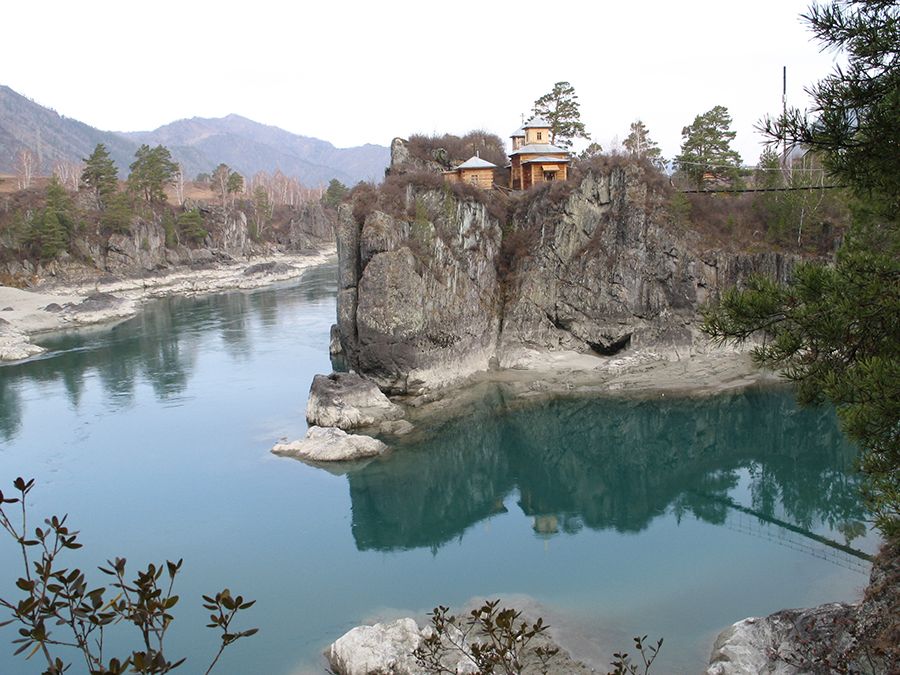 Тур на остров Патмос — одно из востребованных направлений в Горном Алтае. Немало отдыхающих стремятся попасть в эти места благодаря целебному климату, живописному ландшафту и богатому культурно-историческому наследию района.